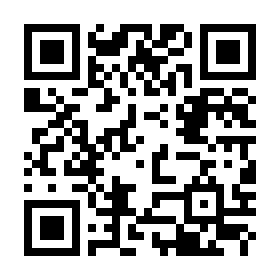 歯・口の外傷対応フローチャート
※判断が求められる場面
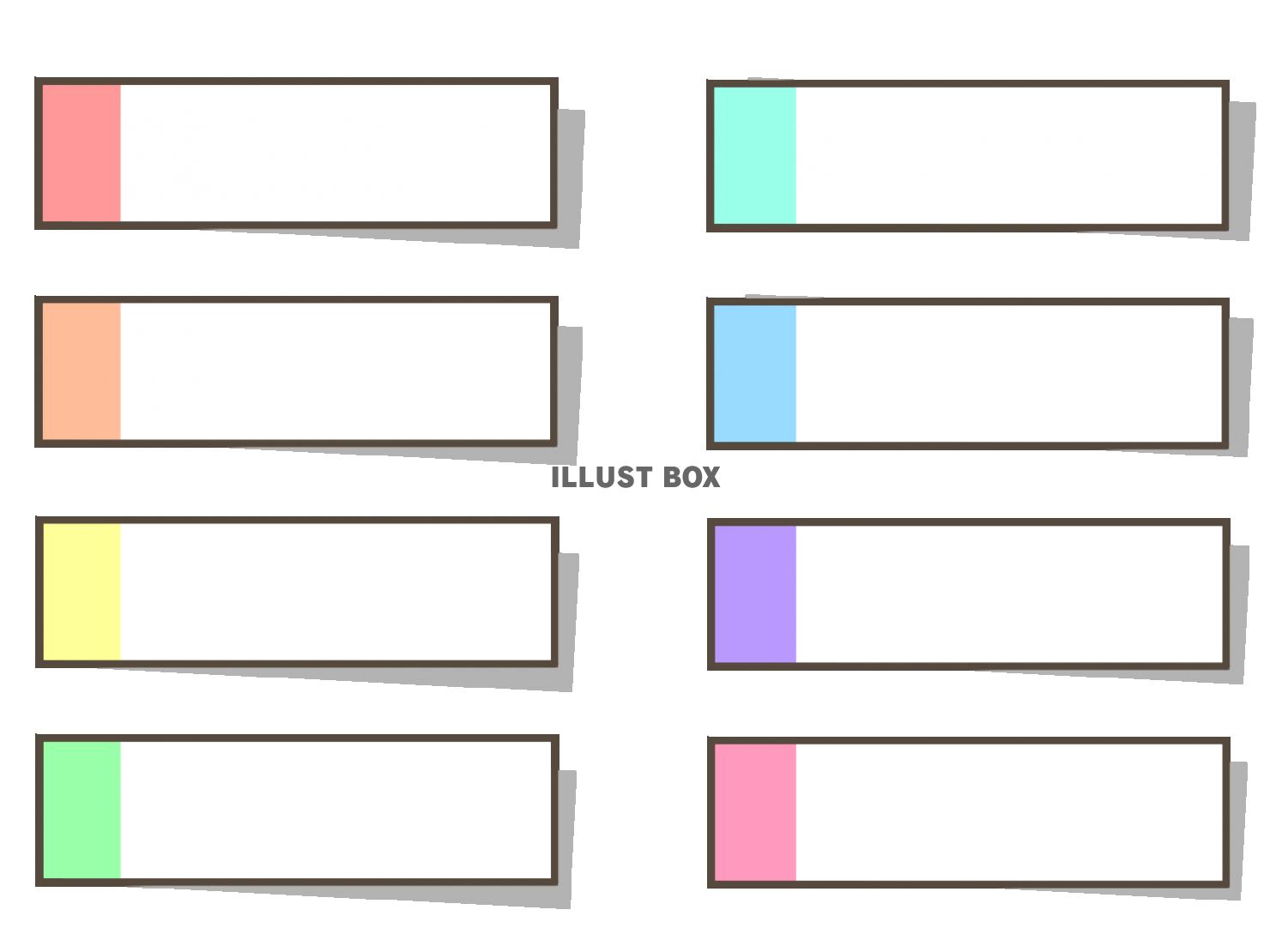 ダウンロードは
こちらから
歯・口の外傷発生
※行動が求められる場面
口唇・口の中の
粘膜の外傷
歯の動揺
位置異常
歯の損傷
歯の外傷
歯科医院へ
歯を探して
保存液か
牛乳に
入れて
歯科医院へ
なし
なし
経過観察
痛みが強い場合は
アイシング
口の中
もしくは
唇が切れた
あり
あり
出血多い
出血少ない
傷口を
圧迫止血
様子を見る
口の中の傷は
治りやすい。
症状悪化の場合は、歯科医院へ
脱　臼
陥　没
下顎骨骨折
歯が中に
めり込んだ
歯並びがずれた
痛みが強い
口が閉まらない
不完全
脱臼
完全脱臼
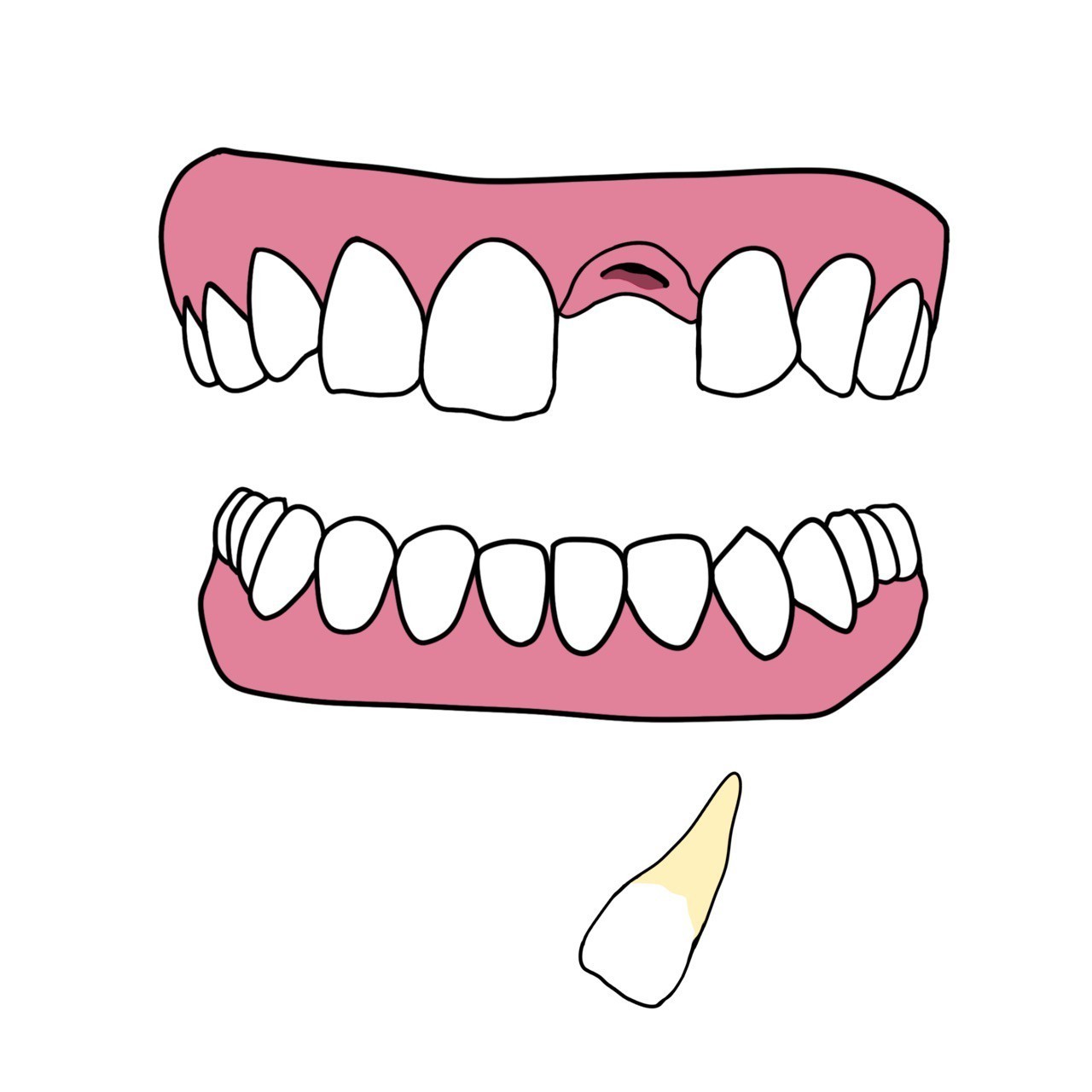 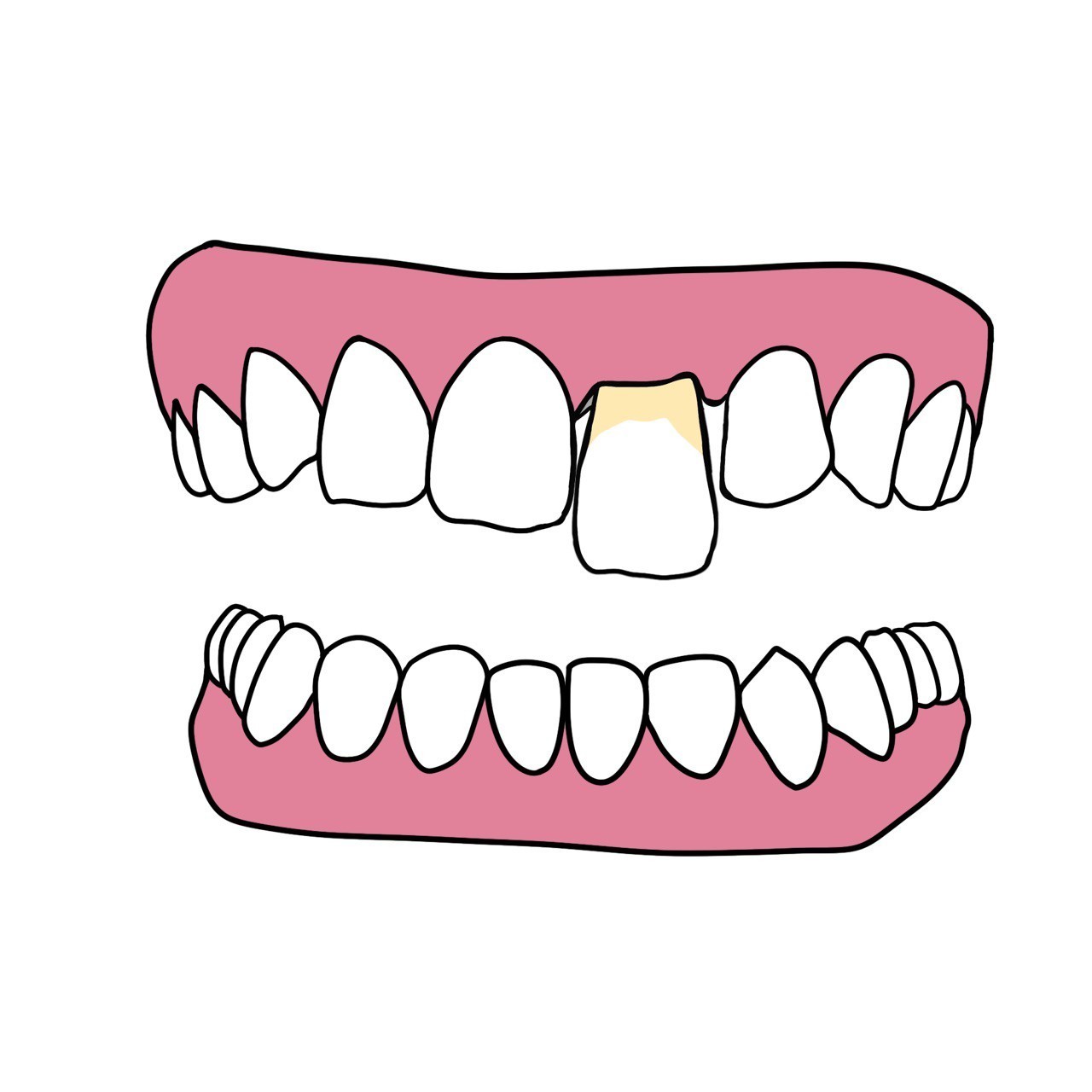 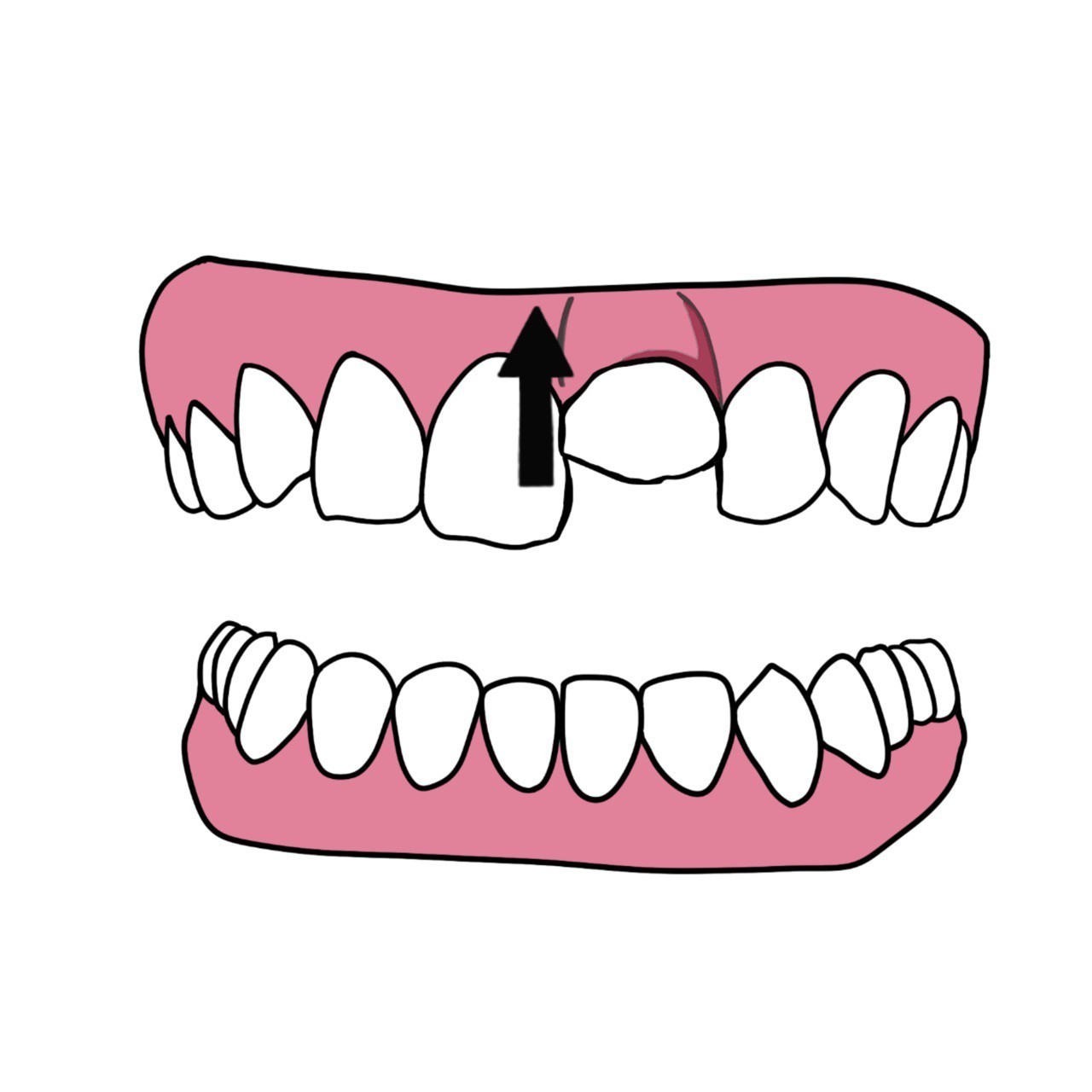 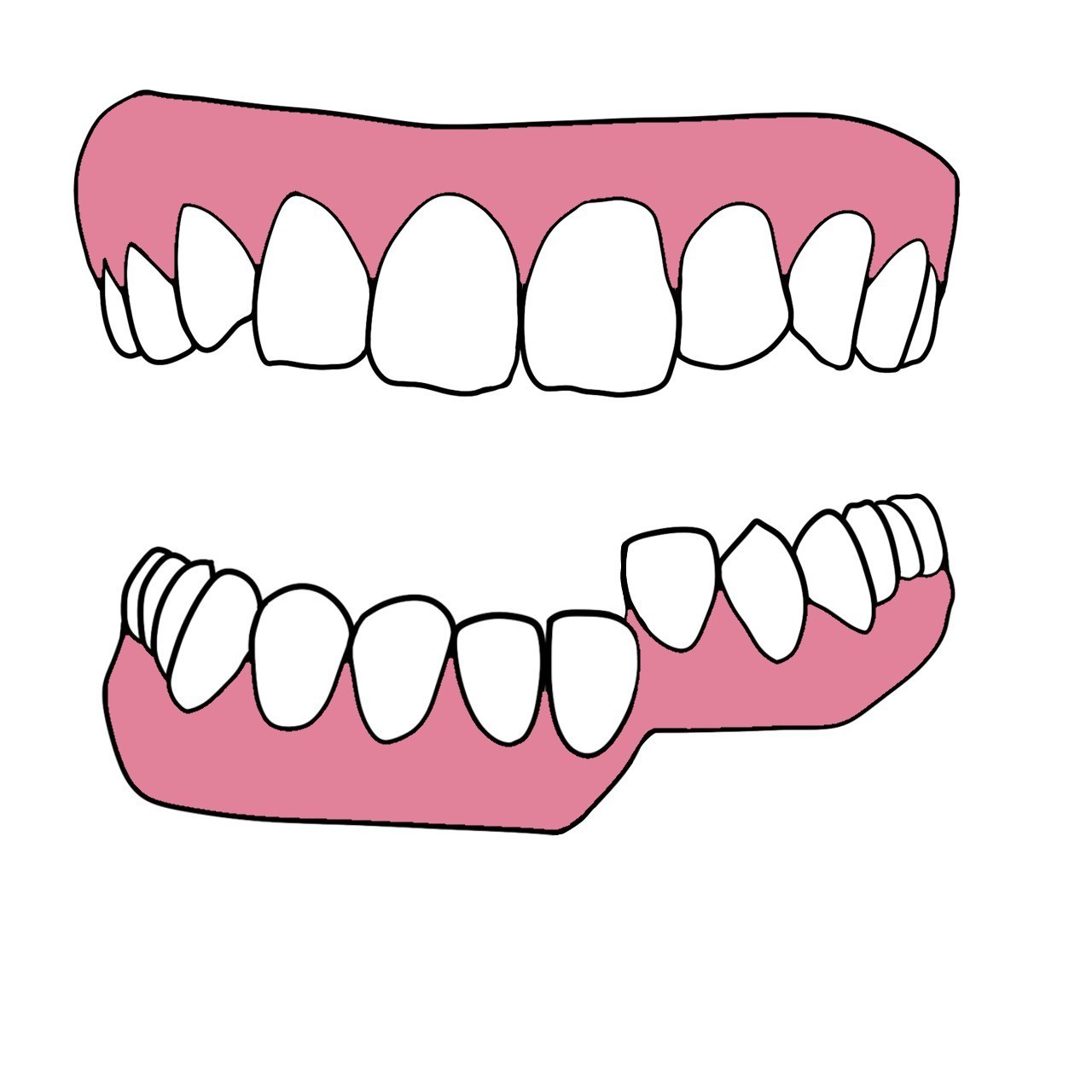 清潔な
もので
圧迫止血し
歯科医院へ
安静にして
歯科医院へ
救急医療
機関へ搬送
痛みが強い場合は、アイシングしながら医療機関へ搬送